Les outils IT du #lawyer 3.0
Bernard LAMON
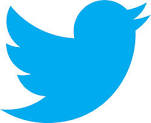 1
Plan et méthodologie
Les nouveaux outils existants et ceux qui arrivent.
Il faut faire vite, sinon on va se faire Uberiser !
Certains outils sont gratuits, ou quasi, et ne demandent que le plus dur de nous : changer nos habitudes.
Comment mieux produire, gérer, se former, vendre, travailler, et avec quel outil ?
2
Produire
Reconnaissance vocale : Cortana, siri, ok google.
GED : du scan à l’organisation, vers l’OCR (permet la recherche full-text),
De l’artisanat au semi-industriel : contrat-type, vade-mecum et check-list. ex : Testamento.
Impact sur notre IT : son ouverture, pour permettre les interfaçages avec des outils d’autre nature.
Faire ouvrir le dossier par le client ? sur une fenêtre web.
3
Gérer
KPI du passé : facturation par tête, PPP, taux horaire nombre d’heures facturées.
futur : de la gestion => le temps passé est indispensable pour connaître le prix de revient (qui n’est qu’un élément parmi d’autres du prix de vente).
segmentation,
volume...
Impact IT : il faut un outil pouvant sortir des TBB (tableaux de bord robustes et fiables).
4
Se former
MooC, conférences TED.
Autres systèmes alternatifs existent déjà : un avocat spécialiste en droit du travail obtient un M2 en 7 mois, moyennant 3 journées par mois (jeudi au samedi) en « présentiel », et toutes ses soirées + loisir à distance. Le sujet ? le droit du sport.
Twitter + que la gazette du palais ?
5
Vendre
AFA : forfaits + modalités participatives (pas l'hono de résultat de papa ).
Segmentation des clients et des services. L’exemple des trois niveaux de services sur un audit de contrat :
+ simple relecture et alertes orales 
++ relecture, alerte orale et confirmation écrite synthétique 
+++ full service : analyse détaillée et proposition de clauses alternatives.
Prix : 500/1000/3000 ?
6
Vendre
Impact sur notre IT : il faut déployer un CRM,
une vision transverse (dossier et client).
7
Travailler
Le juriste est individualiste par formation (par ADN ?).
Or, le futur est dans la collaboration :
Interne : par du KM. Faisons simple : un bon répertoire windows de la jurisprudence aide.
Externe : KM avec nos clients. Juri-hub ? !!! fuite des cerveaux et du savoir-faire.
8
Quel-s outil-s ?
2 grands types de systèmes : le tout en un / le lego. Les évolutions technologiques et d’usage sont très rapides.

Le tout en un (ex Secib Expert) a :
des avantagés : + : très intégré, sécure, rapide, robuste. 
des limites : innovation plus longue.
Il y a de toutes façons quelques ouvertures : vers le RPVA etc.
9
Quel-s outil-s ?
Il faut plus d’ouvertures : 
des API, 
des web services
SaaS 
cloud.
10